Anesthesia Staffing: Billing and Students
Julie Gauderman, DNAP, APRN, CRNA
AGENDA
​
ASC Billing per models​
​SRNA Supervision options
Billing for SRNAs
​Summary​
ASC Billing per model
Anesthesia Staffing: Billing and Students
3
In 2016, The Lewin Group evaluated costs of anesthesia services in varied practice models and settings.  The ASC data is highlighted here.
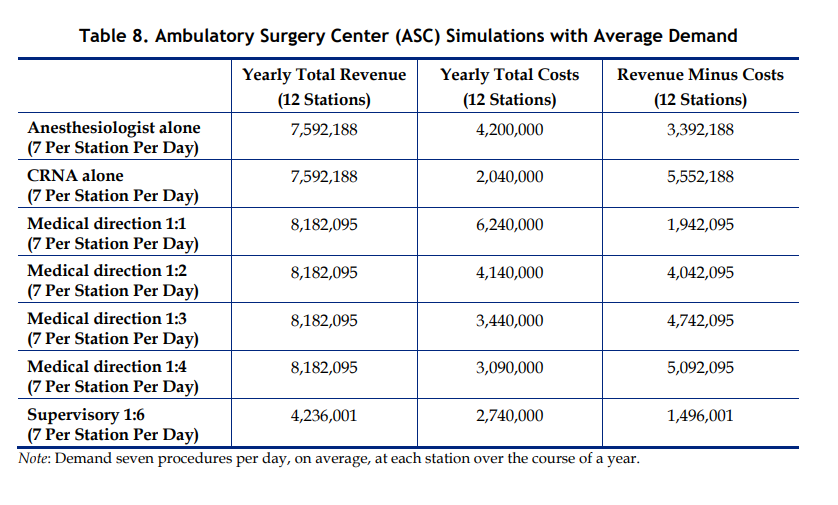 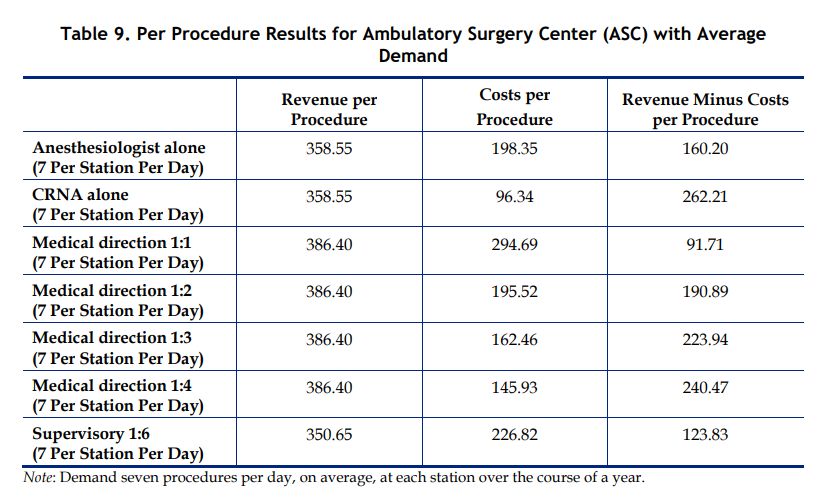 SRNA Supervision
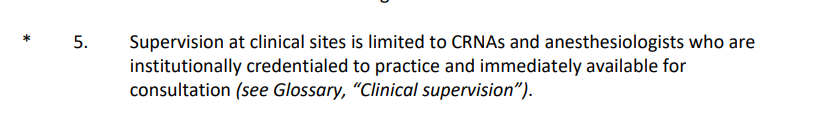 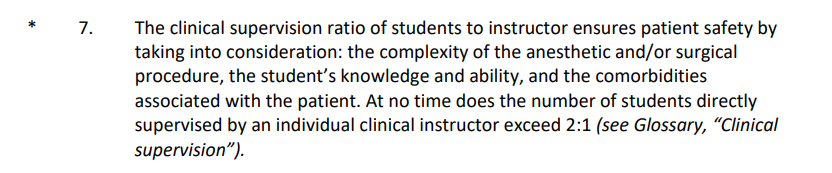 5
Anesthesia Staffing: Billing and Students
Clinical Supervision
Section 139 Medicare Improvements for Patients and Providers Act
6
CR 6706 …under MIPPA Section 139, when (a crna is) involved withtwo concurrent cases with student nurse anesthetists…he orshe can be paid at the regular fee schedule rate for each case.To bill the base units for each of the two cases, the teaching CRNA must bepresent with the student during the pre and post anesthesia care for each case.In addition, …the CRNA must continue to devote all of his or her time to the two concurrent student nurse anesthetist cases and not be involved in other anesthesia cases. The teaching CRNA may bill usual anesthesia time for each anesthesia case.the teaching CRNA should report these cases with the QZ modifier as described above. Federal Register vol 79 p61867
7
Medical Direction Examples- 4 Operating Rooms
Anesthesia Staffing: Billing and Students
Anesthesiologist
Anesthesiologist
Anesthesiologist
1:4 2 CRNAs and Teaching Anesthesiologist with 2 SRNAs
1:4 2 CRNAs and 1 Teaching CRNA with TWO SRNAs (DCT formula applies)
1:4 2 CRNAs and 2 Teaching CRNA with ONE SRNA
Under Medical Direction 50% is billed for each case by Anesthesiologist and 50% by CRNA.
Note in this MD bills 50% for each room, but facility cannot bill 50% for SRNA only Rooms, but 4 rooms run with 2 CRNAs and 1 Anesthesiologist
8
Anesthesia Staffing: Billing and Students
Mixed model examples4 operating rooms
CRNA qz
Mixed model
CRNA QZ
See above.
4 CRNAs, one teaching CRNA with two SRNAs
4 Teaching CRNA with ONE SRNA each
Under QZ CRNA can bill 100% for both concurrent cases (not duplicate time units)
9
Anesthesia Staffing: Billing and Students
summary
There are many ways students can help with current workforce issues. Please be sure you verify your policies and facility bylaws do not restrict flexibility in shifting models.
THANK YOU
Julie Gauderman
763-477-2236
jgauderm@smumn.edu
COST INFORMATION FOR ANESTHESIA MODELS
CRNAs
Certified Registered Nurse Anesthetists
Are the Most VERSATILE  and COST-EFFECTIVE  ANESTHESIA PROVIDERS
CRNAs are qualified to  work in any practice  setting/model

CRNAs are not required  to practice under a
physician anesthesiologist;  by law, CRNAs can work  independently of OR  together with physician  anesthesiologists

CRNAs have a proven  safety record

CRNAs in Anesthesia Care  Team Model ensure NO  LOSS IN REVENUE, NO  RISK OF FRAUD, no delays  in delivery of care even  when there is a supervision  lapse (up to 70%3 of the  time) as long as QZ billing  is utilized

In such cases, the facility  simply bills exclusive of the  anesthesiologist for the  procedure (QZ vs. medical  direction). The QZ modifier  is exclusive to CRNAs
Cost Effectiveness of Anesthesia Models
CRNAs
Collaborating with  Anesthesiologists
Autonomous/CRNAs  Collaborating with  Surgeons
CRNA
12
ANES1
1
CRNA
12
Staffing Cost2
Staffing Cost2
2.00M
Physician  Anesthesiologist Only
2.40M
Anesthesia Care  Team
 	( 3:1 Ratio)
CRNA
12
ANES1
4
ANES1
12
Staffing Cost2
5.04M
Staffing Cost2
3.68M
Physician anesthesiologist
Staffing costs are based on salary only. ThemedianCRNA salary ($166,540) was takenfrom the 2018 AANA Compensation and Benefits Survey.  Salary costs for physician anesthesiologists are based on the 75thpctlsalary ($420,284) according to HR Reporteddata as of March 29, 2018 form  Salary.com
Epstein R, DexterF.(2012). Influence of supervision ratios by anesthesiologist on first case starts and critical portions of anesthetics. Anesthesiology,
116(3):683-691.
Copyright© AANA 2022
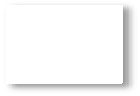 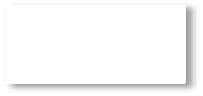 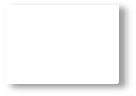 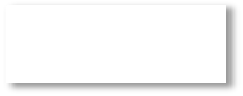 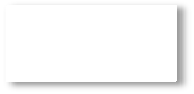 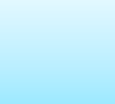 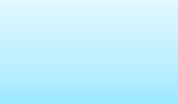 Modifying Units
Base Units
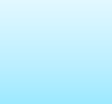 Time Units
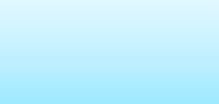 Conversion Factor
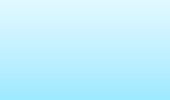 Billed Amount*
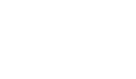 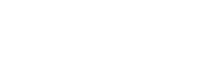 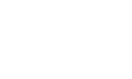 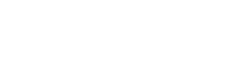 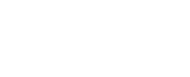 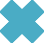 How is anesthesia Billed?
Billing Calculation
*Contractual agreements may exist with insurance companies that specify payment of an agreed rate per unit. Adjust the calculation above to calculate the allowed amount. There may be a difference in billed amount and allowed amount.
12 of 4
Types of Billing Models	Not Practice Models
Anesthesia Services Delivery Reimbursement
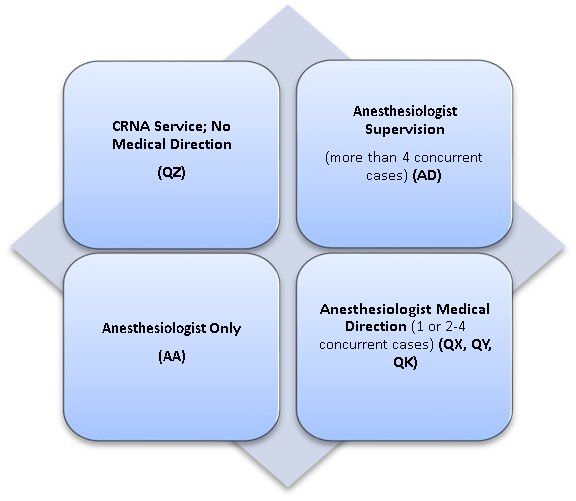 In MN the ASC chooses the 
Billing and Practice Models
13 of 4
Practice Model Reimbursement
Medicare pays for medical direction of CRNAs at 50% of the reimbursement for the case. To meet medical direction requirements of two to four concurrent cases, the anesthesiologist must meet the TEFRA rules. No more than 4 cases (CRNAs) can be medically directed at one time. An anesthesiologist must document the seven steps, which should be present in the anesthesia record. Two separate claims need to be filed for medically directed anesthesia procedures (one for the anesthesiologist and one for the CRNA).
14 of 4
Tefra Requirements for Medical Direction
Performs a pre-anesthetic examination and evaluation;

Prescribes the anesthesia plan;

Personally participates in the most demanding procedures in the anesthesia plan, including, if applicable, induction and emergence;

Ensures that any procedures in the anesthesia plan that he or she does not perform are performed by a qualified individual;

Monitors the course of anesthesia administration at frequent intervals;

Remains physically present and available for immediate diagnosis and treatment of emergencies; and

Provides indicated-post-anesthesia care.
15 of 4
The American Association of Nurse Anesthesiology recently developed Efficiency-driven Anesthesia Modeling, a new way of approaching anesthesia staffing.
Efficiency-driven Anesthesia Modeling (EDAM)
EFFECTIVENESS
Studies show that increasing CRNA involvement and reducing restrictions on CRNA-provided services results in care as safe and equitable to that delivered by physician anesthesiologists or in more restrictive models.

EFFICIENCY
Because Efficiency-driven Anesthesia Modeling uses CRNA providers, it may reduce (or even eliminate) the financial burden placed on facilities, help reduce unnecessary healthcare spending and reflect appropriate anesthesia staffing to meet a facility’s patient and surgical needs.

EQUITY 
CRNAs provide most anesthesia services in rural America and often work in areas with vulnerable populations. CRNA care may result in cost savings and reallocation of budget dollars to additional coverage for anesthesia services and/or other crucial healthcare areas.
17
CRNA
Certified
Registered
Nurse
Anesthetist
FAST FACTS
1
2
3
4
s
There is no statistically significant  difference in the risk of anesthesia  complications based on the  degree of restrictions placed
on CRNAs by state SOP laws.  (Negrusa et al, Medical Care  Journal, 2016)
Nurse anesthetists have been providing  anesthesia to patients in the United States  for more than 150 years.
CRNAs are advanced practice registered nurses  who administer more than 50 million anesthetics  to patients each year. More than 61,000 U.S. nurse  anesthetists and student nurse anesthetists
are members of the American Association  of Nurse Anesthesiology ( AANA ).
There is no difference in patient  outcomes when anesthesia  services are provided by CRNAs,  physicians, or CRNAs supervised  by physicians. (Dulisse, 2010 -  Health Affairs)
In some states, CRNAs are the sole anesthesia  professionals in nearly 700% of rural hospitals,  ensuring patient access to obstetrical, surgical,  trauma stabilization, and pain management services.
Nurse anesthesia care is 25  percent more cost effective than  the next least costly anesthesia  delivery model. (Hogan, 2016-  Nursing Economic$)
CRNAs have been recognized  Medicare Part B providers since 1986 .
CRNAs work in every setting in which anesthesia is  delivered, including hospitals, ambulatory surgical  centers and physician offices.
Practicing in every setting, with  and without anesthesiologists,  CRNAs ensure patient access  to healthcare and predominate  in rural and other medically  underserved areas.
Nurse anesthesia predominates in Veterans  Hospitals and in the U.S. Armed Forces.
CRNA services include pre-anesthesia
evaluation, administering the anesthetic, monitoring  and interpreting the patient's vital signs and  managing the patient throughout surgery.
Researchers studying anesthesia  safety found no differences
in care between CRNAs and  anesthesiologists. (Lewis, 2014-  Cochrane Database of Systematic  Reviews)
.... A Ame,icanAs«><iotionor
AA
Learn more about CRNAs at AANA.com
l A
NURSE ANE.STH ES10 1.0 GY
American Association of Nurse Anesthesiology I Office of Federal Go v ern m ent Affairs
25 Massachusetts Avenue NW, Suite 320 I W ashing t o n, DC 20001 I 20 2 . 4 84 .84 0 0 I info @aanadc .com
CRNAs: Ensuring Safe Anesthesia Care
WHY SURGEONS AND OTHER HEALTHCARE PROVIDERS RELY ON CRNAs
Certified Registered Nurse Anesthetists (CRNAs) are advanced practice registered  nurses who collaborate with surgeons, obstetricians, dentists and other healthcare  providers to deliver safe, high-quality and cost-efective anesthesia care to patients in  virtually every healthcare setting.
Access to Care
CRNAs practice in all 50 states and in  the military, safely providing more than  50 million anesthetics each year.
Patient Safety
National studies confirm that CRNAs
Anesthesia care is nearly 50x safer
are integral to high-value anesthesia
than it was in the 1980s.**
care delivery where quality and safety
are emphasized.*
This is due to advancements in monitoring
technology, anesthetic drugs, provider  education, and standards of care.
Risk Management
CRNA
CRNAs are educated, trained  and experienced in providing  anesthesia care for complicated  medical procedures and  handling emergency situations.
As licensed professionals,  CRNAs are responsible and  accountable for decisions  made and actions taken in  their professional practice.
Case law shows that surgeons  and other healthcare providers  face no increase in liability when  working with a CRNA versus a  physician anesthesiologist.
For a surgeon (or other healthcare provider) to be liable  for the acts of an anesthesia professional, the surgeon  must control the actions of the CRNA or anesthesiologist  and not merely supervise or direct them.
Courts apply the same standard to judge  whether a surgeon is liable for the acts of a  CRNA or an anesthesiologist.
On a nationwide basis, the average 2020 malpractice liability insurance premium for
self-employed CRNAs was 36 percent less than it was in 1988. When trended for inflation  through 2020, the reduction in premium is 71 percent.
$
Cost Savings
Healthcare facilities that hire anesthesiologists to supervise CRNAs in an efort  to manage risk may more than triple the costs of anesthesia delivery without  improving patient outcomes, lowering risk or reducing liability coverage costs.
*RTI
**Institute of Medicine  www.anesthesiafacts.com
American Association of Nurse Anesthesiology© 2022
anesthesiafacts.com